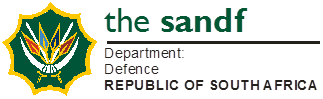 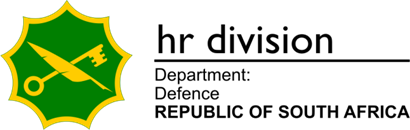 A BRIEF TO THE portfolio committee on defence and military veterans ON THE Department of defence human resource strategic plan to implement hr measures to reduce hr cost pressures:  2021 mtef and mtsf
2021 4th Term Programme:  PCD&MV
A briefing by NT and DOD on (1) funding of an exit mechanism and other means to contain the DOD CoE expenditure
Presented by CHR on 24 November 2021
1
11/23/2021
Prepared by the Directorate HR Strategy and Planning 8 November 2021
AIM AND SCOPE
Aim
To brief the PCD&MV on the Department of Defence HR Strategic Plan to implement HR measures to reduce HR cost pressures
  Scope
Purpose of Plan
HR Interventions
HR Action Plan
Status Report
11/23/2021
2
PURPOSE
MINISTERIAL POLICY DIRECTIVE dd 31 March 2021
DOD/SANDF shall pursue and implement HR cost saving measures iro down-manage HR cost pressures over the 2021 MTEF and MTSF
As from 1 April 2021 the DOD/SANDF shall implement HR interventions to curb HR costs and shift focus to: 
An average planned HR strength of 73,000 over the MTEF
Recruit Military Skills Development System intakes every alternate calendar year
Reduce reserve force mandays to 1,990 259
Cap annual increases of regimental- and operational allowances as well as allowances paid in lieu of scarce skills retention
Re-activate the implementation of exit strategies i.e. Mobility Exit Mechanism (MEM) and Employee Initiated Severance Package (EISP)
11/23/2021
3
NATIONAL TREASURY INPUTS
Letter Ref 36/7/4/13 dated 22 June 2021 stated the following:
“The National Treasury welcomes the department’s change in approach in dealing with compensation of employees’ pressure and the resultant irregular expenditure. Furthermore, the National Treasury is of the view that the department should quickly implement measures that the department has discretion and do not require additional funding.” 
Letter Ref 36/7/4/13 dated 22 June 2021 stated the following:
“With regards to the department’s request for additional funding to implement exit mechanism through employee-initiated severance package and early retirement, the National Treasury is unable to support this request due to the constrained fiscal environment. However, the department is encouraged to implement this initiative through the reprioritisation of funds within the baseline where possible.” 
Letter Ref 36/7/4/13 dated 5 October 2021 stated the following:
“At this stage, the department’s request for condonement of irregular expenditure of R7.4 billion incurred as a result of overspending on CoE over the period 2017/18 to 2020/21 is not approved. National Treasury is open to consider similar request again in future once the department has demonstrated significant progress in the implementation of its human resource reforms.”
11/23/2021
4
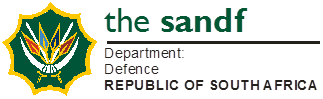 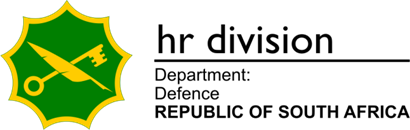 IMPLEMENTATION OF MINISTERIAL POLICY DIRECTIVE
Required for Audit Purposes
The department reported on the authorised HR plan to reduce the HR cost pressures at the following external meetings:
The Portfolio Committee on Defence and Military Veterans (PCD&MV) meeting on 24 August 2021.
The Joint Standing Committee on Defence (JSCD) meeting on 27 August 2021.
The NT Medium Term Expenditure Control (MTEC) preparation meeting held on 28 August 2021.
The NT MTEC Budget Group Meeting held on 03 September 2021.
On 4 Oct 21, DOD/NT Staff Liaison iro application to condone irregular CoE expenditure dd 25 June 2021: NOT APPROVED awaiting implementation of HR saving measures impact.
Instruments of authority to implement HR interventions:  secure the admin process to support the strategic HR direction
Allows DOD policies/instructions and processes to be amended to support objectives
11/23/2021
5
Explaining the Implementation of HR Interventions to induce CoE Savings
Planned military operations are excluded
Unplanned and Unforeseen military operations are excluded
11/23/2021
6
WHERE ARE WE IN THE PROCESS?
Required for audit purposes
Implementation Approach = 1 up and 2 down
Level 0 - Report
MOD&MV
Parliamentary Committees
Auditor General SA
NT 
Level 1 - Direct and Orchestrate
Council on Defence
Plenary Defence Staff Council
Military Command
Secretariat Council
Level 2 & 3 - Execute
Internal Stakeholders
P
P
P
P
P
7
11/23/2021
IN-YEAR FY2021/22 SAVINGS EFFECTED (ESTIMATES)
In-Year Saving:
Cancelled MSDS Intake 2021:		Rm254
MSDS Intake 2022 moved to March 2022:	Rm51
Non-replacement of PSAP:		Rm156
Cap Discretionary Allowances:		Rm89
Saving:				Rm550
11/23/2021
8
SUMMARY OF HR SAVINGS: MTEF
Activated Exit Strategies
Progressive HR savings increase per FY leading to a breakeven point within the MTEF/MTSF
Excludes possible increase in future CoE allocation, which may assist to hasten the breakeven point
11/23/2021
9
[Speaker Notes: Update slide to unclude exist strategy savings]
HR ACTION PLAN (1/5)
11/23/2021
10
HR ACTION PLAN (2/5)
11/23/2021
11
HR ACTION PLAN (3/5)
11/23/2021
12
HR ACTION PLAN (4/5)
11/23/2021
13
HR ACTION PLAN (5/5)
11/23/2021
14
WAY FORWARD
Phase 1:  Secure the Administration Process (COMPLETED)
Analysis of CoE budget shortfall and its implications
Legal imperative analysis: PFMA
Advisory on financial management of CoE:  irregular expenditure vs unauthorized
Consultation between primary stakeholders (internal and external)
Parliamentary guidance received
MOD Policy Directive to implement HR cost savings dd 31 March 2021:  Provided to NT 24 May 2021
DOD Directive on implementing HR cost savings dd 6 August 2021
DOD HR Strategic Plan on implementing HR cost saving dd 9 September 2021
Phase 2:  Instructing the Implementation (COMPLETED)
HR Board, 15 Sep 21
Primary stakeholder engagement (HR Action Plan): 16 Sep 21
Issue CHR Instruction: 17 Sep 21
Promulgation to Chiefs of Service and Division: 17 Sep 21 
Promulgation to primary stakeholders, HR directors and planners: 17 Sep 21
DOD/NT:  submitted the DOD HR Strategic Plan: 21 Sep 21
Phase 3:  Implementation with effect 1 October 2021 (step-down approach to 1 April 2022 MTEF)
Effected HR interventions in FY2021/22 i.e. alternate MSDS intakes, Cap discretionary allowances (not all), Activate exit strategies (MEM/EISP)
Effected Monitor and Control:  Monthly reports to Plenary Defence Staff Council/Military Council
11/23/2021
15
DISCUSSION
11/23/2021
16